Public Market Characteristics
Daily Year-Round Indoor Variety of Owner Operated  	Businesses
Features Fresh, Value Added and Prepared Foods
Outdoor Farmers Market Component
Focus on Locally Owned and Operated Businesses
Venue for Social Interaction
Showcases Best of Local Foods, Arts, Crafts and Heritage
Permanent Facility for Local Farm Product Sales
Tourist Attraction- Prefer to Shop Where Locals Shop
Business Incubator- Low Start-up Cost, Short Term 	Leases
Proven Economic Development Engine
Public Market Exteriors
Ferry Building, San Francisco
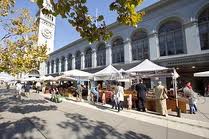 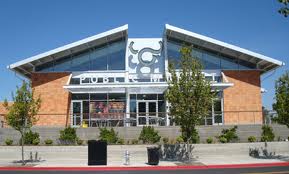 Milwaukee Public Market
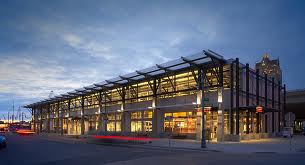 Oxbow Market, Napa, CA.
Public Market Interiors
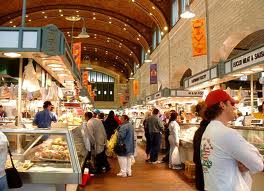 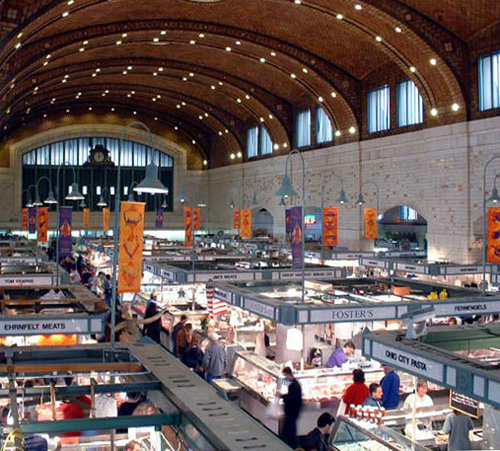 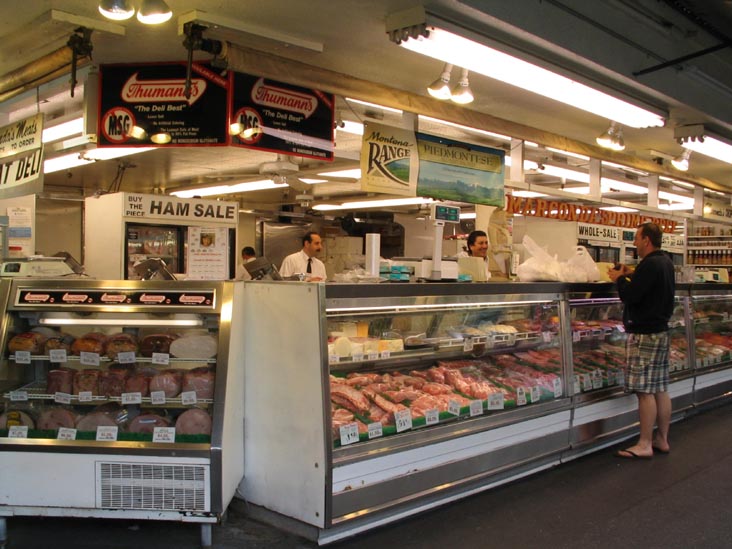 Public Market Components
Market Hall
Indoor/Outdoor Market
Seasonal Outdoor Market
Market District- All Components
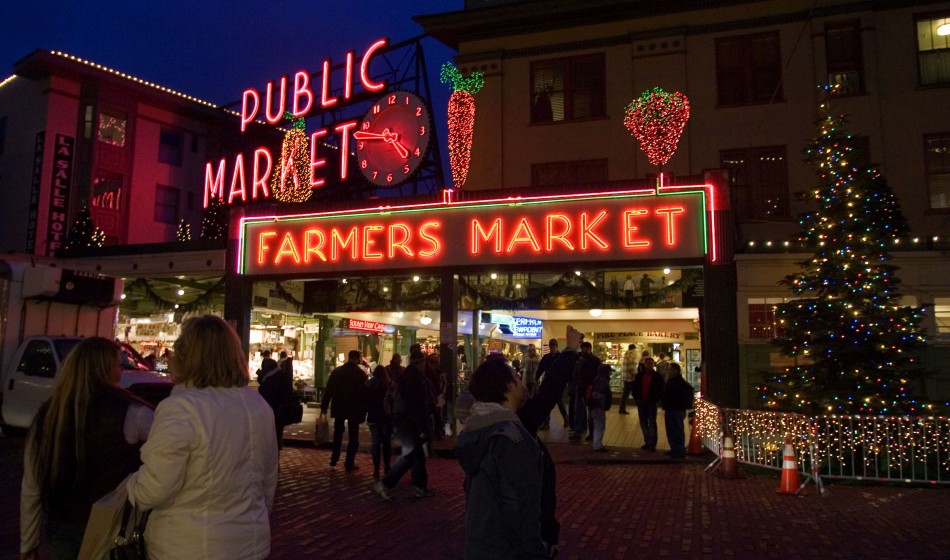 Public Market Business Types
Restaurants
Fresh Foods
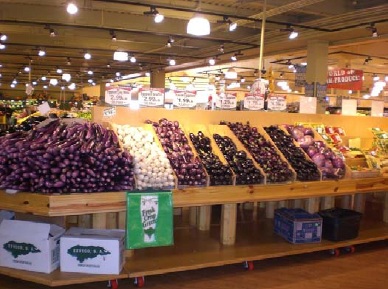 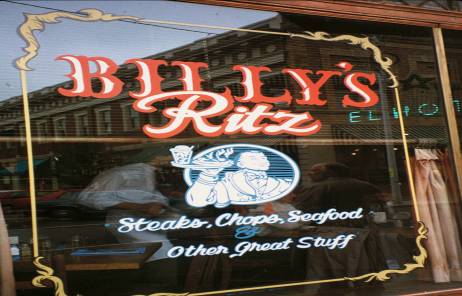 Arts and Crafts
Neighborhood Shops
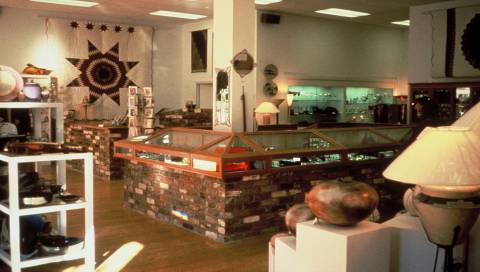 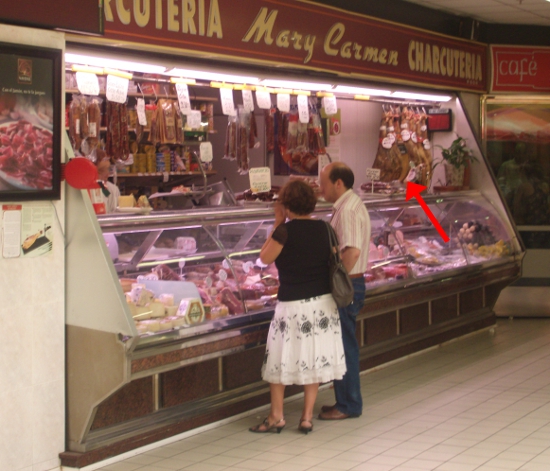 Exterior Rendering
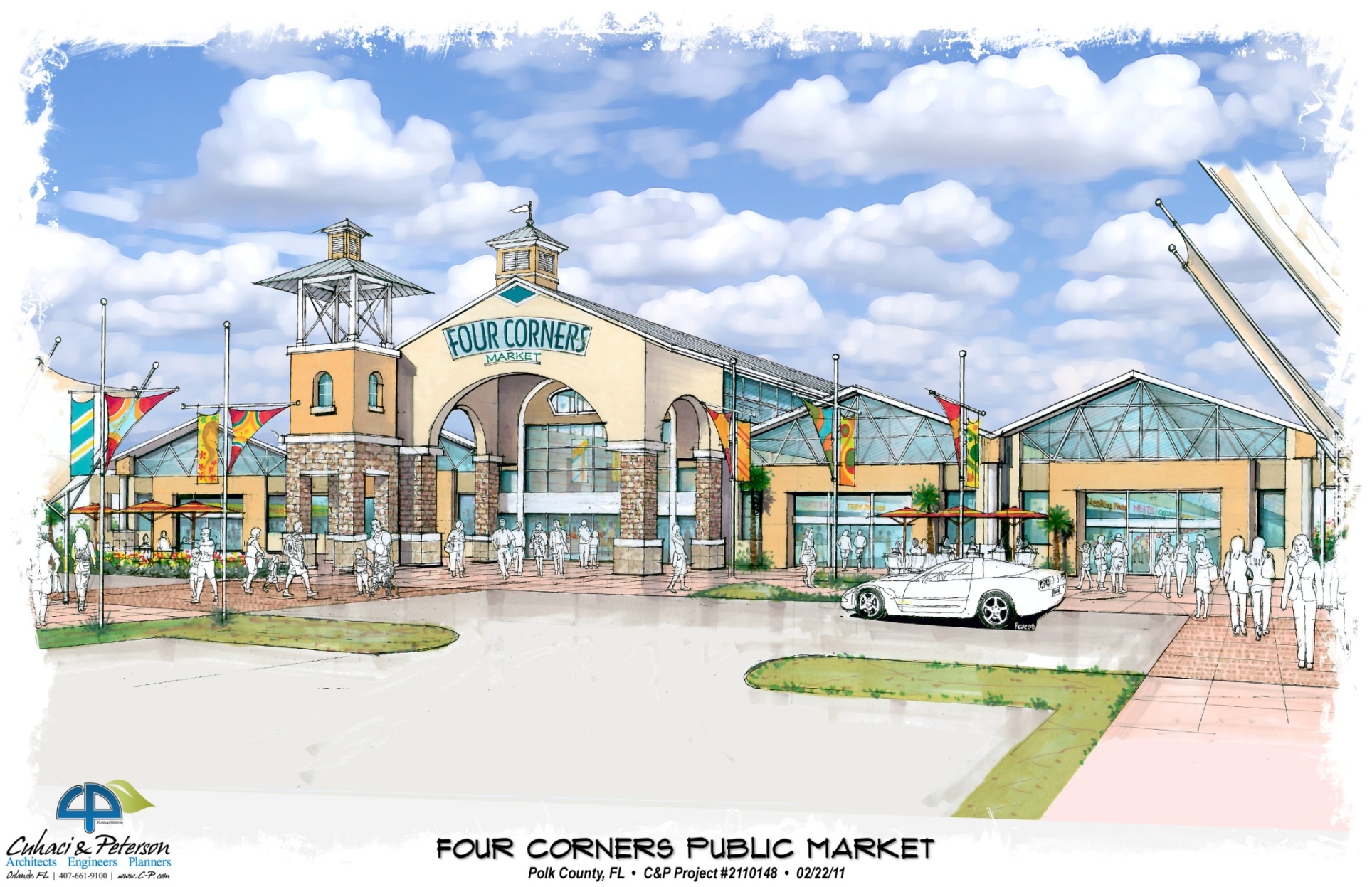 FLORIDA FOOD SAFETY

SMALL FARM EXEMPTION 
KILLED IN COMMITTEE

NO SMALL BATCH LAW

SMALL FARMER 
HELD TO SAME STANDARDS
AS LARGEST PRODUCER
COMMERCIAL KITCHEN REQUIRED
FEDERAL FOOD SAFETY MODERNIZATION ACT – DECEMBER 2010
 
TESTER HAGEN ADMENDMENT
 
IF FARM
 
1. GROSSES LESS THAN $500,000 A YEAR OVER THREE YEARS
 
2. SELLS MAJORITY OF PRODUCTS DIRECTLY TO CONSUMERS,
RESTAURANTS OR GROCERY STORES IN SAME STATE OR 
WITHIN 275 MILES
 
THEN:
 
EXEMPT FROM DEVELOPING A FOOD SAFETY PLAN, 
EXTENSIVE RECORD KEEPING AND COMPLYING WITH NEW FDA RULES